Computer-Aided Design (CAD) Competition
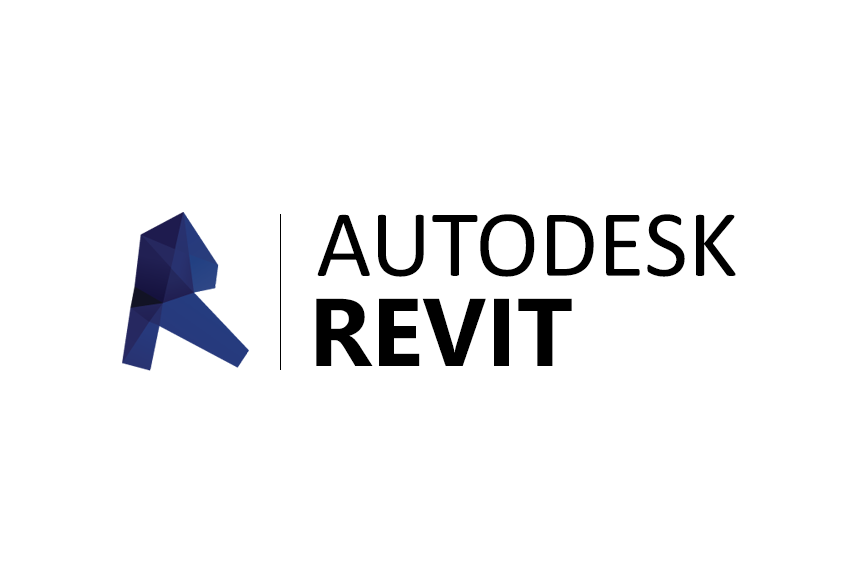 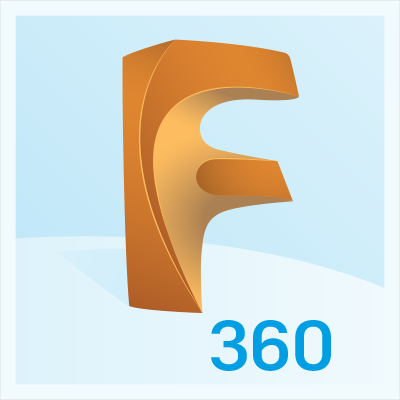 Overview
Objectives
Background
Materials
Procedure
Report/Presentation
Closing
Objectives
Understand the simulation capabilities of Fusion 360, a common computer-aided design (CAD) software

Use the basics of modeling techniques in Revit

Develop product evaluation and minimal design skills
What is Fusion 360?
Fusion 360 is a cloud-based computer-aided design software

Allows engineers to make precisely scaled drawings that are turned into 3D models to visualize concepts or functionality

Runs tests to imitate real-world situations 

Almost identical to SolidWorks and a major upgrade from Inventor in terms of accessibility and ease of use
What is Autodesk Revit?
Revit is a building modeling software for architects and engineers

Allows users to design buildings and other architectural structures in 3D while allowing for 2D drafting elements

Can be used to track stages of a building’s lifecycle, from creation to demolition
Background Information
Simulation in Fusion 360 – Static Stress
Simulates the linear responses to a force being applied to an object based on the material, constraints, and points of application

Analyzes the deformation, stress, and safety factor in a model from structural loads and constraints

Can determine whether an object is ready to sustain real-world loads or needs to be remodified

The resultant safety factor is the measure of how much load a object can sustain before permanent deformation or fracture
Background Information
3D Modeling in Revit
Used for creating homes, buildings, and structural support systems

Used to create floor, plumbing, and electric plans, as well as heating, ventilation, and air conditioning plans (HVAC)

Capable of viewing models in three dimensions and walking through the structure floor by floor
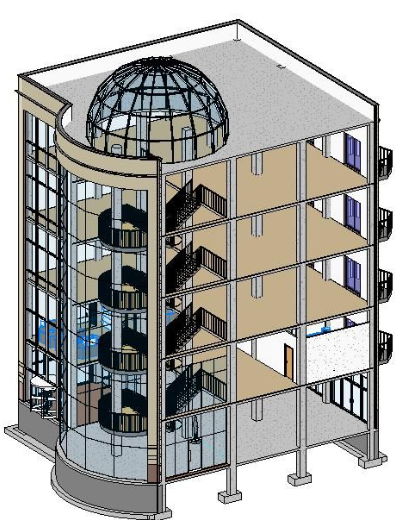 Materials
Computer
Fusion 360 
Autodesk Revit
Predesigned parts
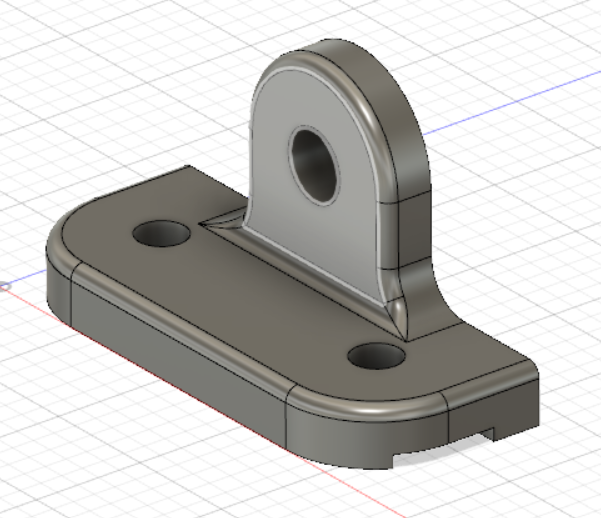 Procedure – Fusion 360
Determine the location, magnitude, and direction of the force, as well as material and location of constraints

Run a stress test on the predesigned part given to you

Review factor of safety and location of fracture, then use Fusion 360 to add the modifications onto the model without changing the main base

Rerun tests and remodify until part has safety factor of at least 3
CAD Competition
Revit Problem Statement
Create a 350 – 400 square foot apartment for residents/college students

Contains one of each: bathroom, bed, kitchen, table, desk

Must have sufficient lighting (at least 1 window)

A floor plan layout of the entire apartment

An electrical and plumbing plan for the bathroom
Procedure – Revit
Sketch out the apartment based on the problem statement

Create the floor plan on Revit 

Insert all required furniture and appliances

Create electrical plan on the same Revit file

Create plumbing plan on separate mechanical template
Report/Presentation
Submit all files as a zip file before end of lab
Scan lab notes
Individual lab report
No lab presentation, instead Milestone 1 presentation
Closing
Have all lab notes signed by TA
Each team member should have turn using software
Save all files
Submit all work electronically
Return all unused materials to TA
Extra credit will be awarded by your professor for the best Revit design!
CAD Competition
QUESTIONS?
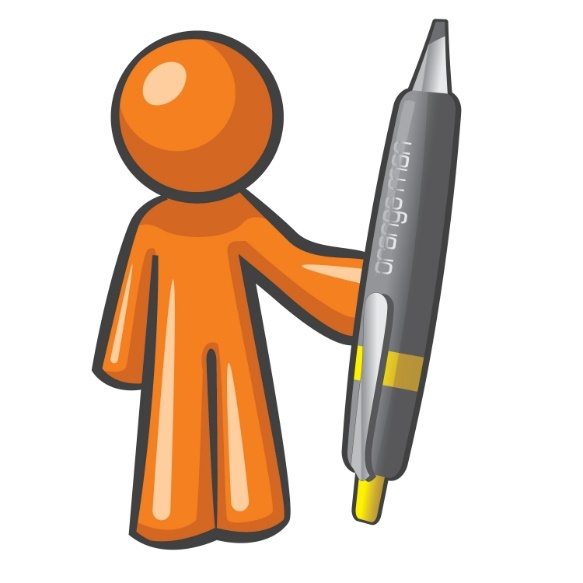 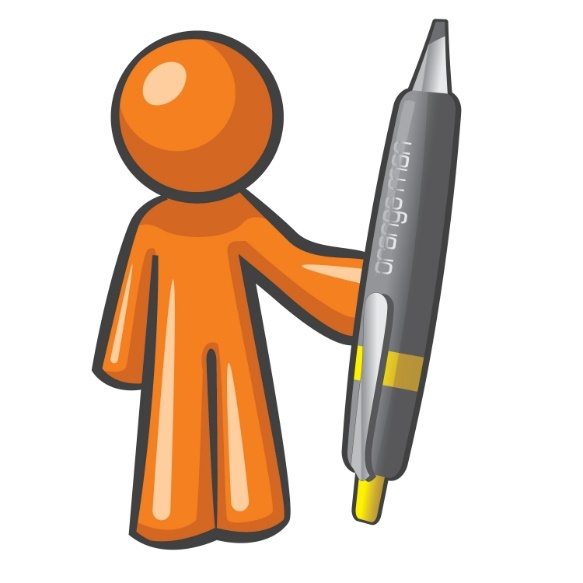